Section A
Multiple choice responses.
Section A:  A summary
4 questions
Each worth 1 mark ( only)
Will cover stage roles and the role of theatre makers
Multiple choice
Compulsory
Role of theatre makers
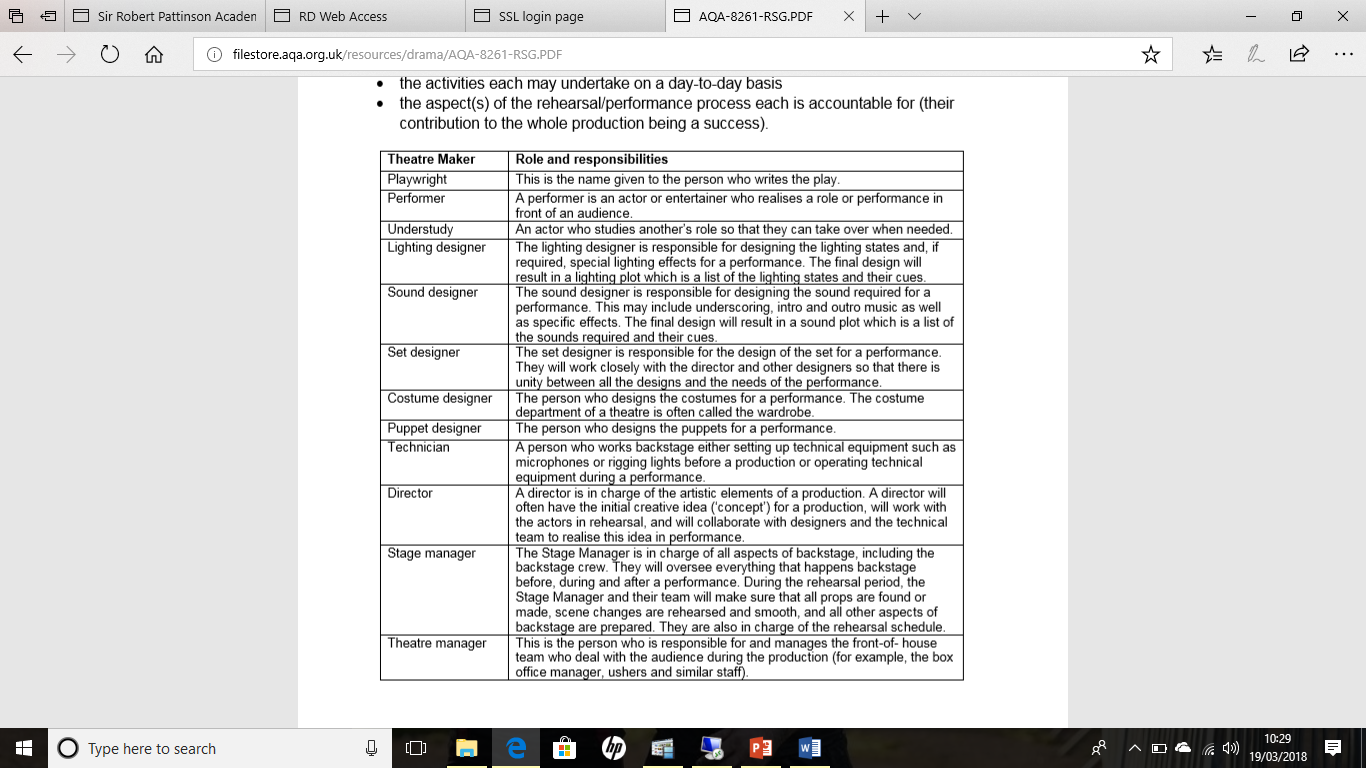 It’s quiz time!
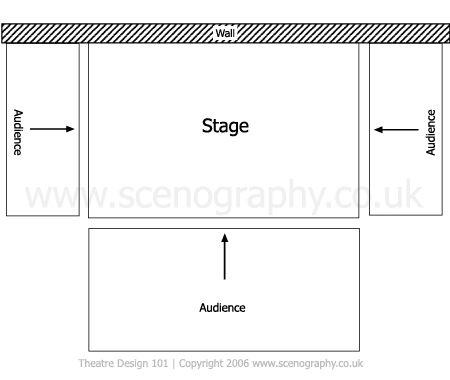 End on
thrust
traverse
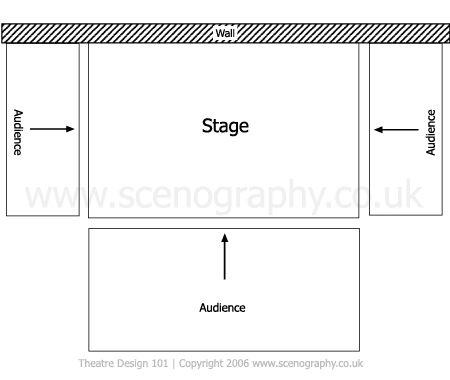 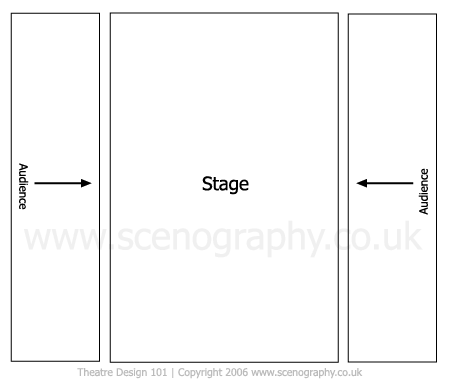 traverse
thrust
proscenium
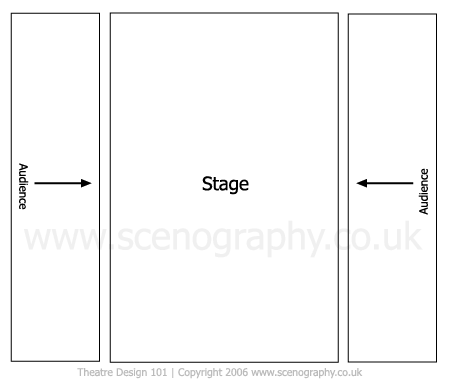 http://www.bbc.co.uk/schools/gcsebitesize/english_literature/dramabloodbrothers/0drama_bloodbrothers_contrev1.shtml